DYFUZJA PROCESÓW ROZWOJOWYCH W WOJEWÓDZTWIE PODKARPACKIMW LATACH 2010-2020ANALIZA WYBRANYCH WKAŹNIKÓW DOTYCZĄCYCH MIEJSKICH OBSZARÓW FUNKCJONALNYCH
Rzeszów, 8 grudnia 2021 r.
Miasta nie są tym, czym się wydają
Kadr z serialu: Miasteczko Twin Peaks, reż. David Linch
Cel prezentacji
Przedstawienie wartości wybranych wskaźników ukazujących MOF-y w taki sposób, jakby były one odrębnymi jednostkami administracyjnymi.
Miejskie obszary funkcjonalne w woj. podkarpackim
Mapy. Obszary najsilniejszego oddziaływania biegunów wzrostu oraz miejskie obszary funkcjonalne w województwie podkarpackim
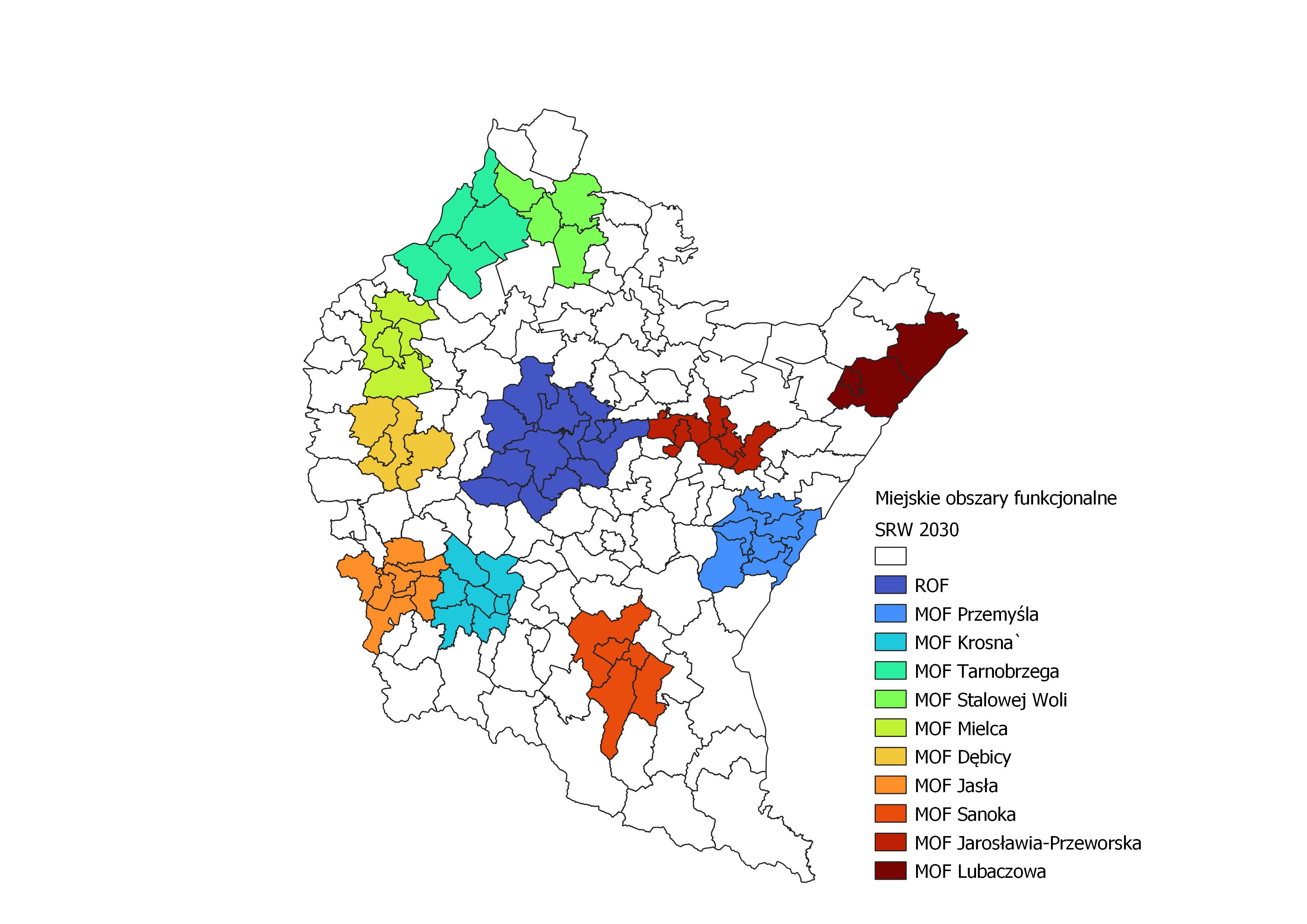 Źródło: Miasta wraz z obszarami funkcjonalnymi oraz bieguny wzrostu w województwie podkarpackim. Raport końcowy, Rzeszów 2019; Strategia rozwoju województwa – Podkarpackie 2030, s. 122
14
Liczba ludności wg stanu na koniec 2020 r.
Opracowanie własne na podstawie BDL GUS.
Zmiana liczby ludności w latach 2010-2020 (2010=100%)
Zmiana liczby ludności w larach 2010-2020
Powierzchnia w km2
Opracowanie własne na podstawie BDL GUS.
Gęstość zaludnienia os./km2 wg stanu na koniec 2020 r.
Opracowanie własne na podstawie BDL GUS.
Współczynnik feminizacji [liczba kobiet na 100 mężczyzn] – stan na koniec 2020 r.
Opracowanie własne na podstawie BDL GUS.
Współczynnik urbanizacji – stan na koniec 2020 r.
Opracowanie własne na podstawie BDL GUS.
Liczba osób w wieku 25-34 lat na 1 tys. ludności (wskaźnik Floridy) – stan na koniec 2020 r.
Opracowanie własne na podstawie BDL GUS.
Współczynnik starości (stosunek liczby osób pow. 65 lat do liczby osób poniżej 15 lat) – stan na koniec 2020 r.
Opracowanie własne na podstawie BDL GUS.
Przyrost naturalny – stan na koniec 2020 r.
Opracowanie własne na podstawie BDL GUS.
Saldo migracji – stan na koniec 2020 r.
Opracowanie własne na podstawie BDL GUS.
Liczba zarejestrowanych podmiotów gospodarki narodowej – stan na koniec 2020 r. – stan na koniec 2020 r.
Opracowanie własne na podstawie BDL GUS.
Liczba zarejestrowanych przedsiębiorstw na 10 tys. ludności – stan na koniec 2020 r.
Saldo zarejestrowanych przedsiębiorstw [nowo zarejestrowane przedsiębiorstwa – wyrejestrowane] – stan na koniec 2020 r.
Opracowanie własne na podstawie BDL GUS.
Liczba zarejestrowanych przedsiębiorstw – stan na koniec 2020 r.
Wnioski
Miejskie obszary funkcjonalne posiadają zdecydowanie większy potencjał niż poszczególne gminy
Zdecydowanie najsilniejszym miejskim obszarem funkcjonalnym  w województwie podkarpackim jest ROF, którego miasto rdzeniowe może być uznane za biegun wzrostu z zauważalnym występowaniem procesów dyfuzji, które dodatkowo warto wzmacniać (np. Rzeszowska Kolej Aglomeracyjna)
Potencjał Czwórmiasta oraz MOF Krosno-Jasło można pod pewnymi względami uznać za porównywalny do potencjału dwustutysięcznego miasta
Wzmocnienia potencjału jako miejskiego obszaru funkcjonalnego wymaga Lubaczów wraz z otoczeniem. W przypadku tego obszaru warto poszukiwać innego rodzaju powiązań funkcjonalnych np. bazujących na potencjale turystycznym i odnoszącym się do szerszego obszaru z uwzględnieniem takich gmin jak: Cieszanów, Oleszyce czy Narol.
Dziękuję!
Dziękuję!
kpirog@ur.edu.pl